Test circuit
5V
VDD
1uF
TPA2005D1
/SHUTDOWN
GND
4.7kΩ
Load
(6 ohm Speaker)
IN+
OUT+
1uF
300kΩ
OUT-
IN-
1uF
0.1uF
3.3V pp Sin wave
From function generator
300kΩ
0.1uF
Waveform with 0.1uF capacitor at Vo+/Vo-
/Shutdown:LO⇒Hi, Sin wave: no input
200ns/div
400us/div
4ms/div
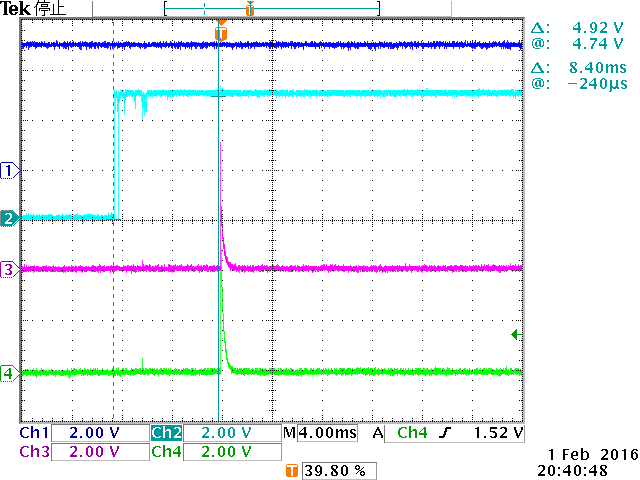 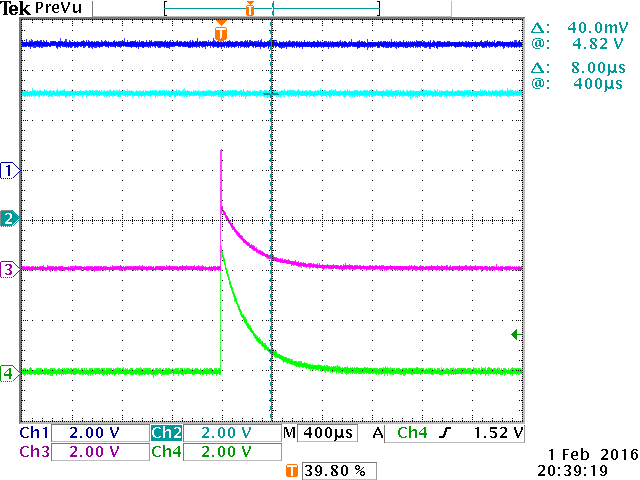 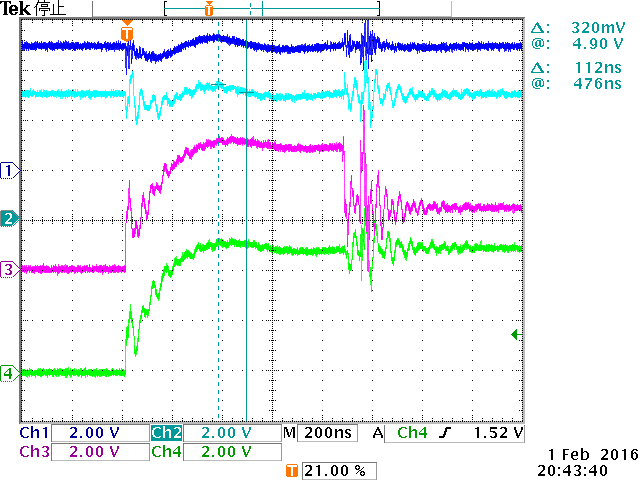 With Speaker Load
1ch_VDD
2ch_/SHUTDOWN
3ch_OUT+
4ch_OUT-
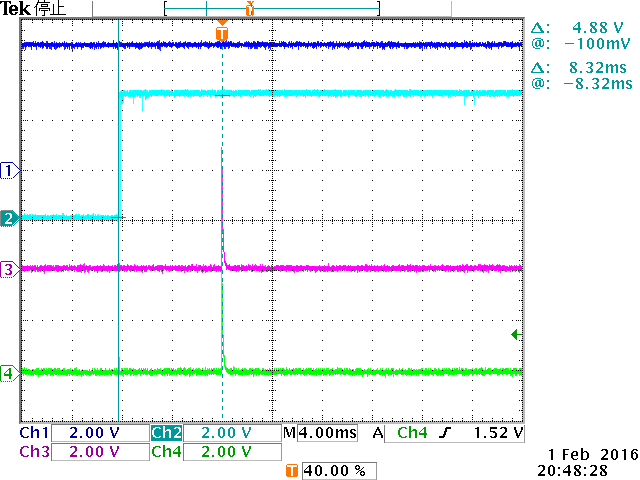 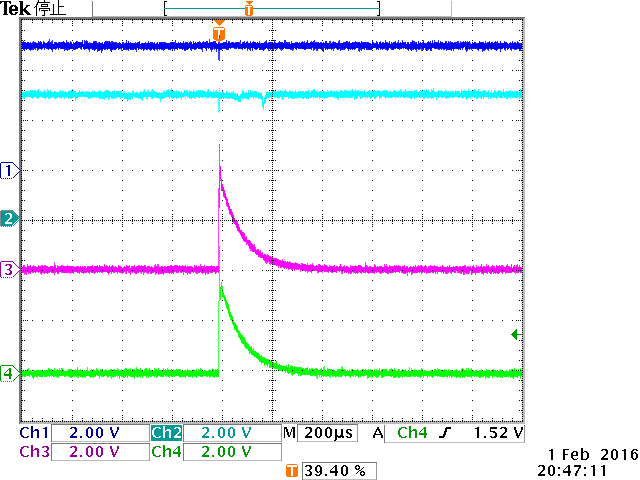 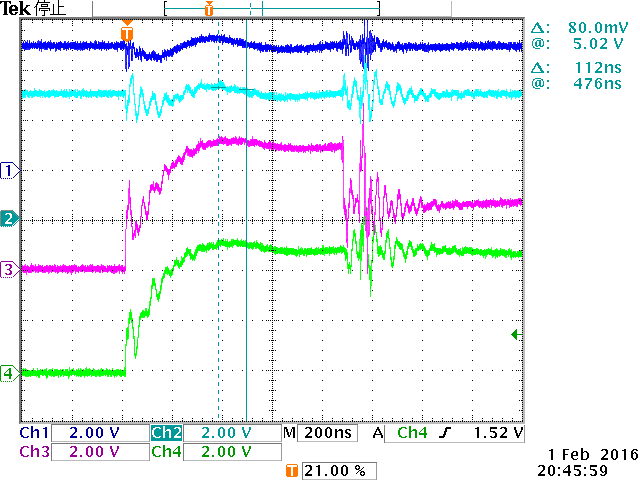 No Speaker Load
1ch_VDD
2ch_/SHUTDOWN
3ch_OUT+
4ch_OUT-
With Speaker Load
1ch_IN+
2ch_IN-
3ch_OUT+
4ch_OUT-
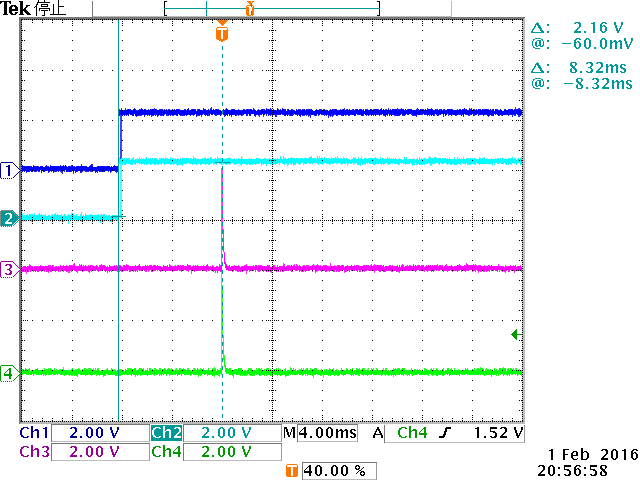 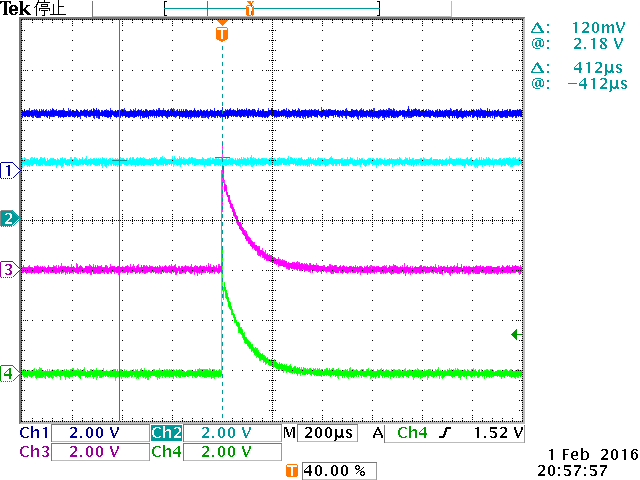 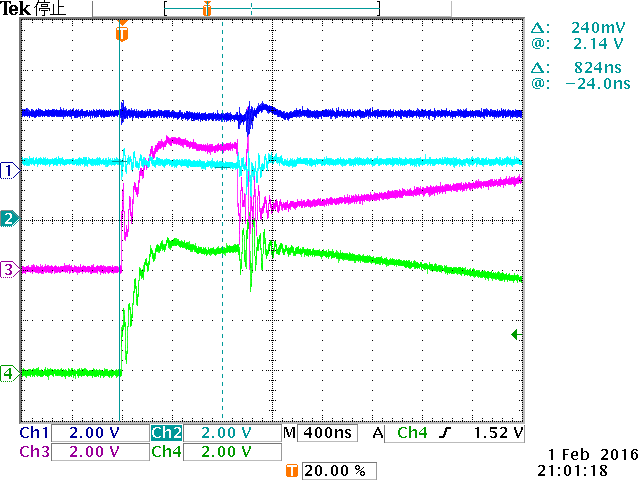 No output switching with load and no load